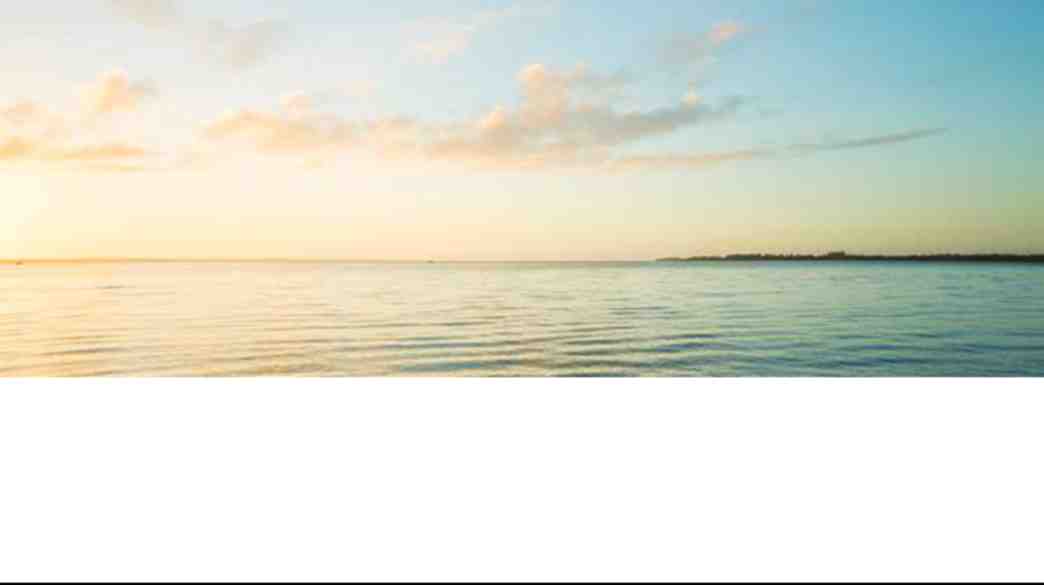 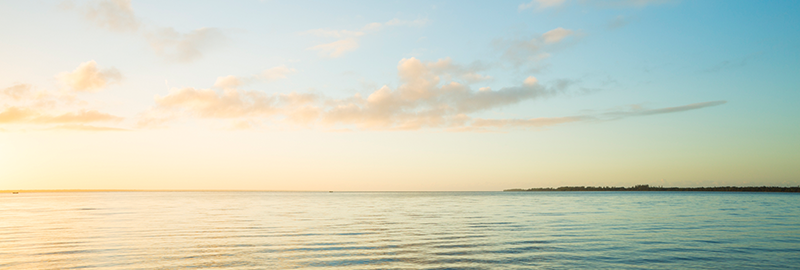 God’s Promise of Rest
Jeremiah 6:16/Matthew 11:28-30
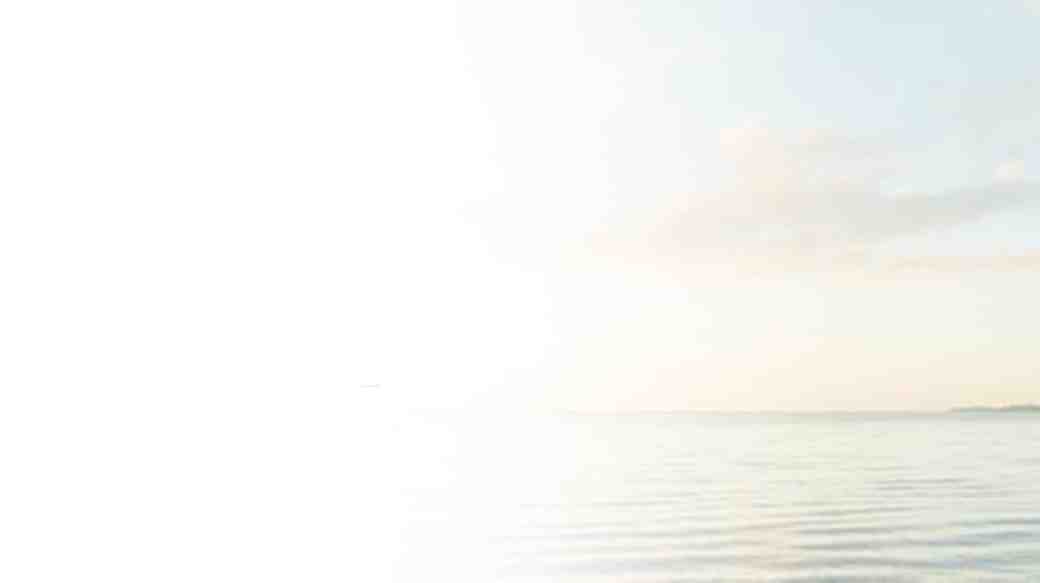 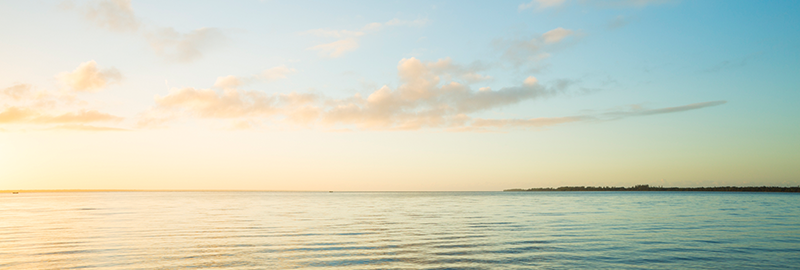 Rest for your souls
Jer 6:16 Thus says the Lord: “Stand in the ways and see, And ask for the old paths, where the good way is, And walk in it; Then you will find rest for your souls. But they said, ‘We will not walk in it.’
Matt 11:28-30 Come to Me, all you who labor and are heavy laden, and I will give you rest. 29 Take My yoke upon you and learn from Me, for I am gentle and lowly in heart, and you will find rest for your souls. 30 For My yoke is easy and My burden is light.”
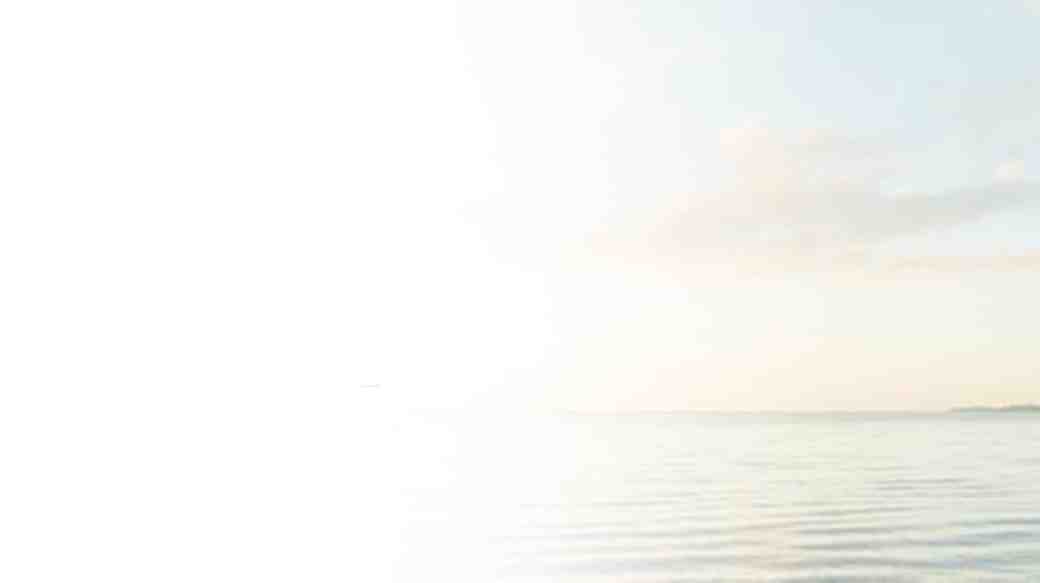 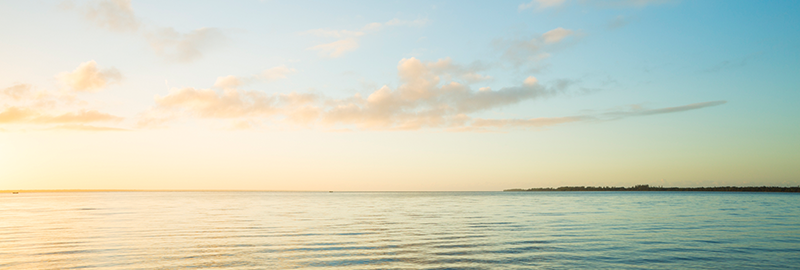 Rest in the Creation
Genesis 2:1-3 Thus the heavens and the earth, and all the host of them, were finished. 2 And on the seventh day God ended His work which He had done, and He rested on the seventh day from all His work which He had done. 3 Then God blessed the seventh day and sanctified it, because in it He rested from all His work which God had created and made.
Not because He was exhausted  Isaiah 40:28
Not because He was finished working John 5:16-18
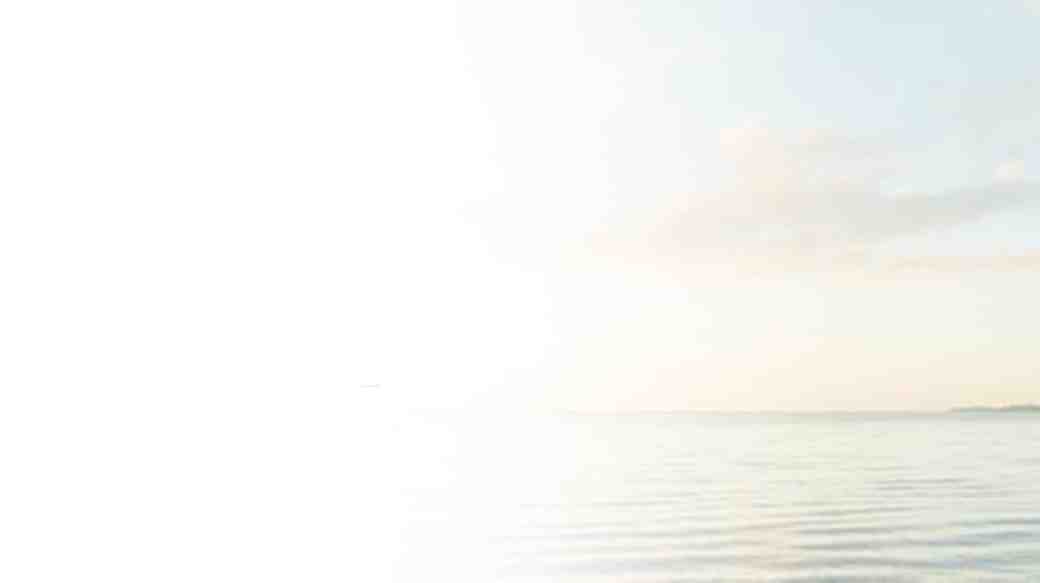 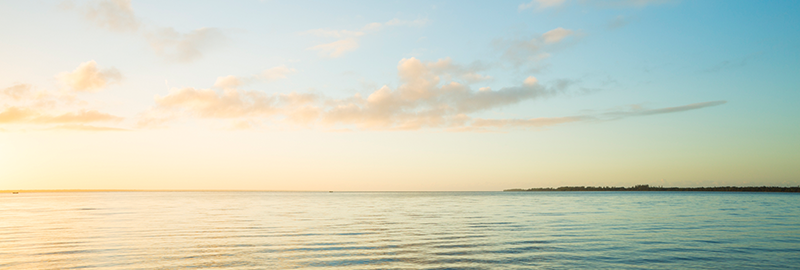 God’s rest related to man
Genesis 1:27 So God created man in His own image; in the image of God He created him; male and female He created them. 
Gen 2:2 Then God blessed the seventh day and sanctified it, because in it He rested from all His work which God had created and made.
Gen 2:7-9 And the Lord God formed man of the dust of the ground, and breathed into his nostrils the breath of life; and man became a living being.8 The Lord God planted a garden eastward in Eden, and there He put the man whom He had formed. 9 And out of the ground the Lord God made every tree grow that is pleasant to the sight and good for food. The tree of life was also in the midst of the garden, and the tree of the knowledge of good and evil.
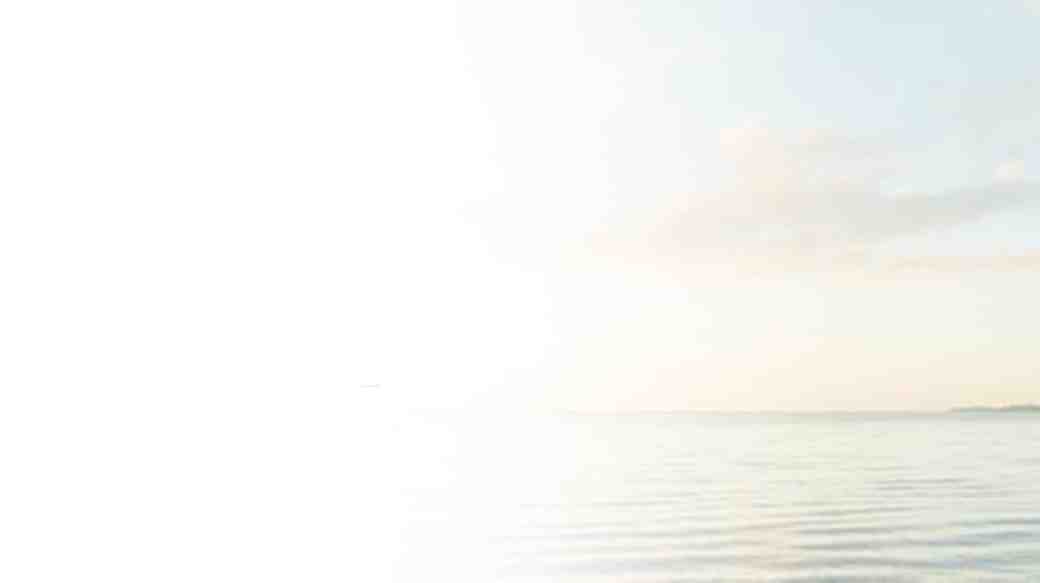 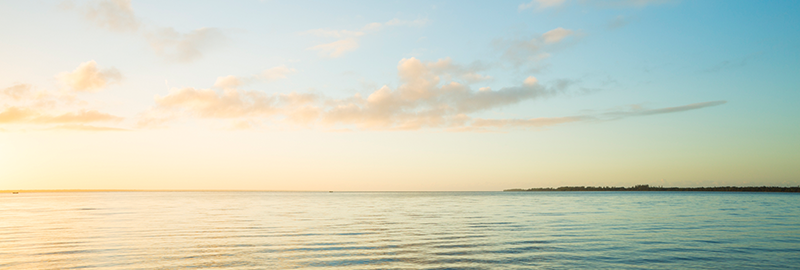 Rest for the nation of Israel
Exodus 16:4-5 Began feeding them with manna to test whether they will walk in my law
Ex 16:21-26 provision for 6th day/tomorrow a Sabbath rest
Ex 16:30 So the people rested on the seventh day
Ex 20:8-11 Remember the Sabbath day, to keep it holy. 9 Six days you shall labor and do all your work, 10 but the seventh day is the Sabbath of the Lord your God.
Ex 31:17 It is a sign between Me and the children of Israel forever; for in six days the Lord made the heavens and the earth, and on the seventh day He rested and was refreshed.’ ”
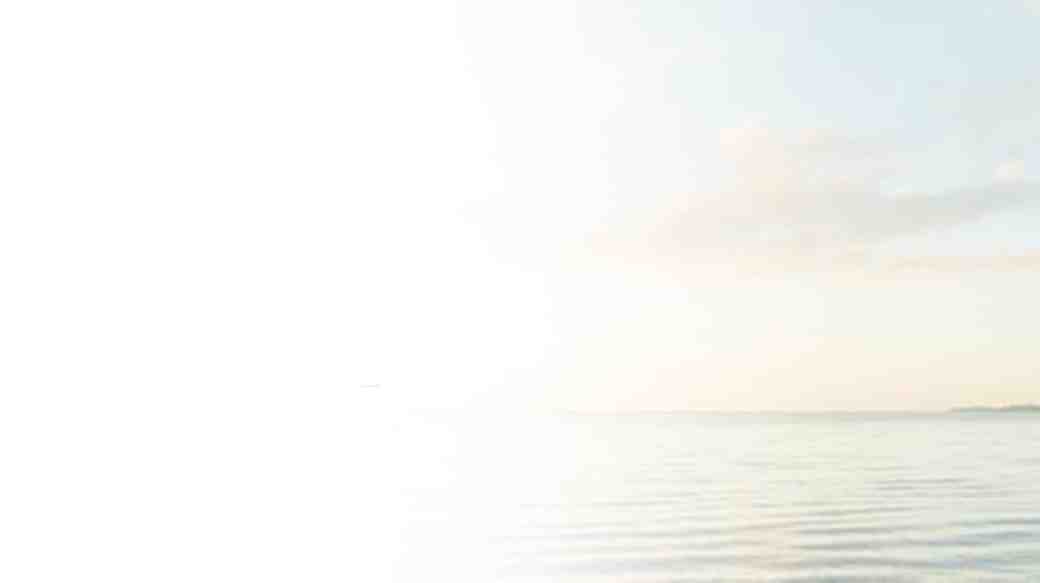 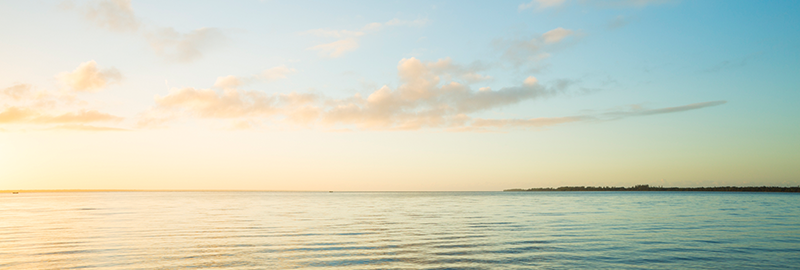 Rest provided time to worship
Sabbath rests were times for rest and worship/relationship to tabernacle (Exod 25-30)
Lev 25:3 Sabbath yr (7th year) do not plant crops
Lev 25:8-10 50th year of Jubilee year of Lord’s favor
Lev 23:10-21 Feast of weeks (Pentecost) 50th day
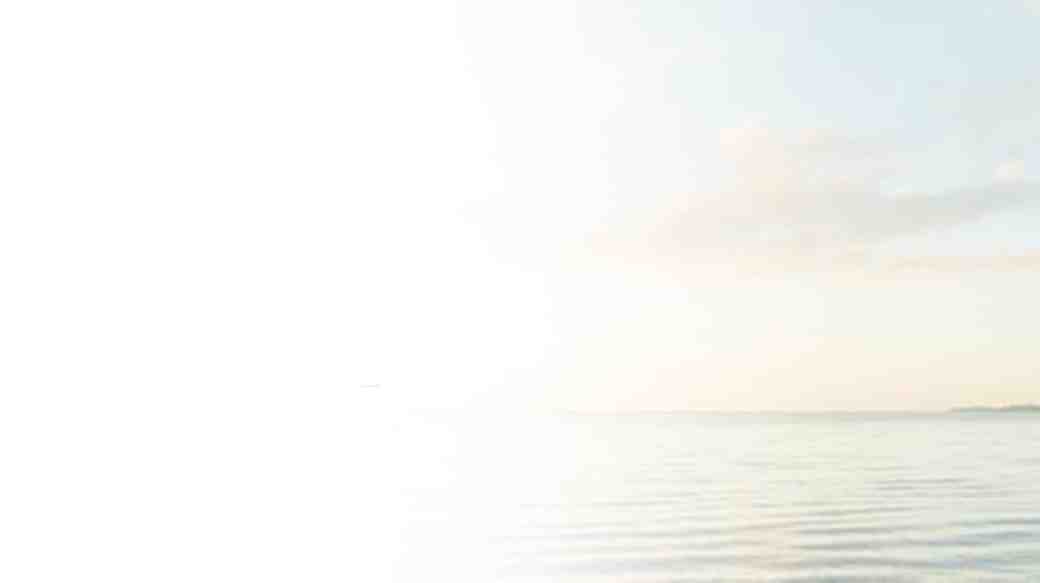 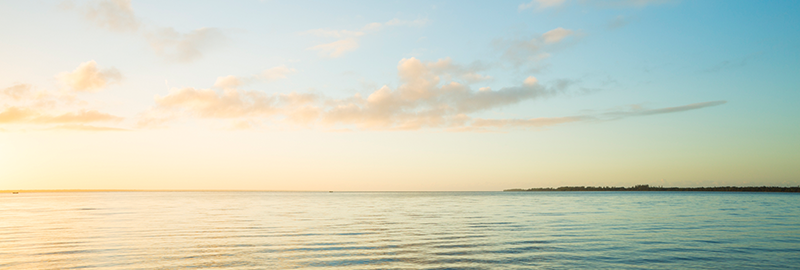 Israel in the promised land
Deut 12:10-11 But when you cross over the Jordan and dwell in the land which the Lord your God is giving you to inherit, and He gives you rest from all your enemies round about, so that you dwell in safety, 11 then there will be the place where the Lord your God chooses to make His name abide. There you shall bring all that I command you: your burnt offerings, your sacrifices, your tithes, the heave offerings of your hand, and all your choice offerings which you vow to the Lord. 
Deut 28:1-13 If you keep God will bless your land
Deut 33:12 “Let the beloved of the Lord rest secure in him, for he shields him all day long, and the one the Lord loves rests between his shoulders.”
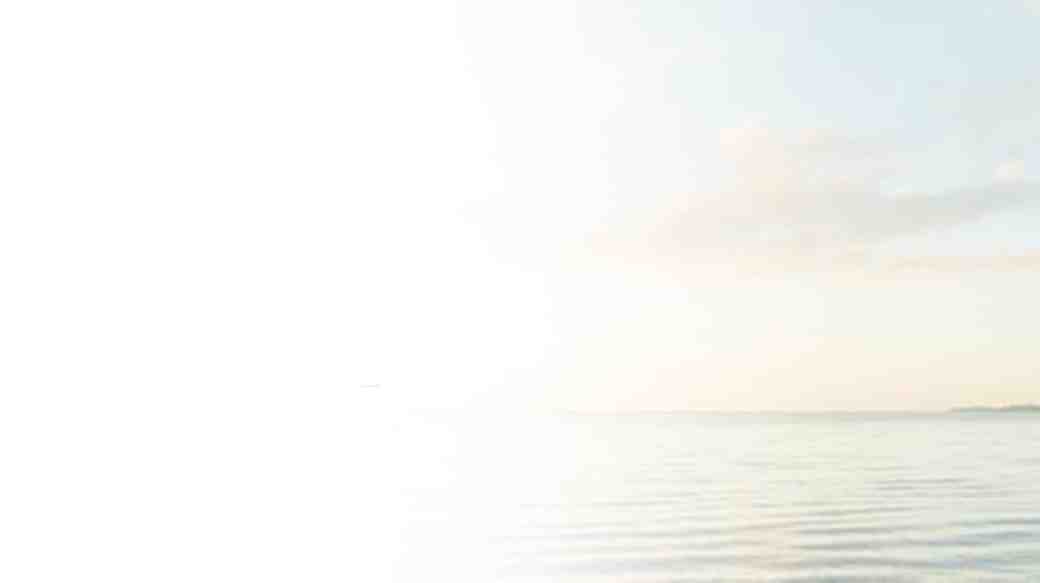 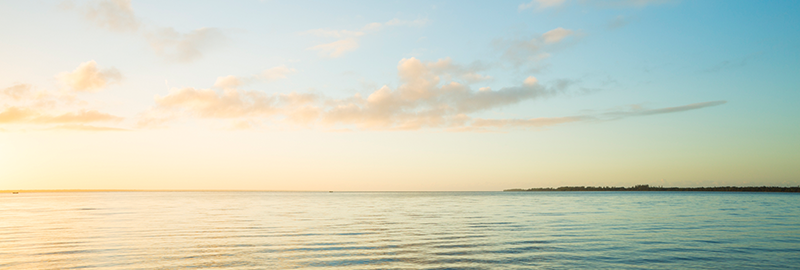 God gave them rest all around
Joshua 21:44 The Lord gave them rest on every side, just as he had sworn to their ancestors. Not one of their enemies withstood them; the Lord gave all their enemies into their hands. 
Psalm  37:7 Rest in the Lord, and wait patiently for Him; Do not fret because of him who prospers in his way, Because of the man who brings wicked schemes to pass.
Psalm 62:1-5 Truly my soul finds rest in God; my salvation comes from him. 2 Truly he is my rock and my salvation; he is my fortress, I will never be shaken.
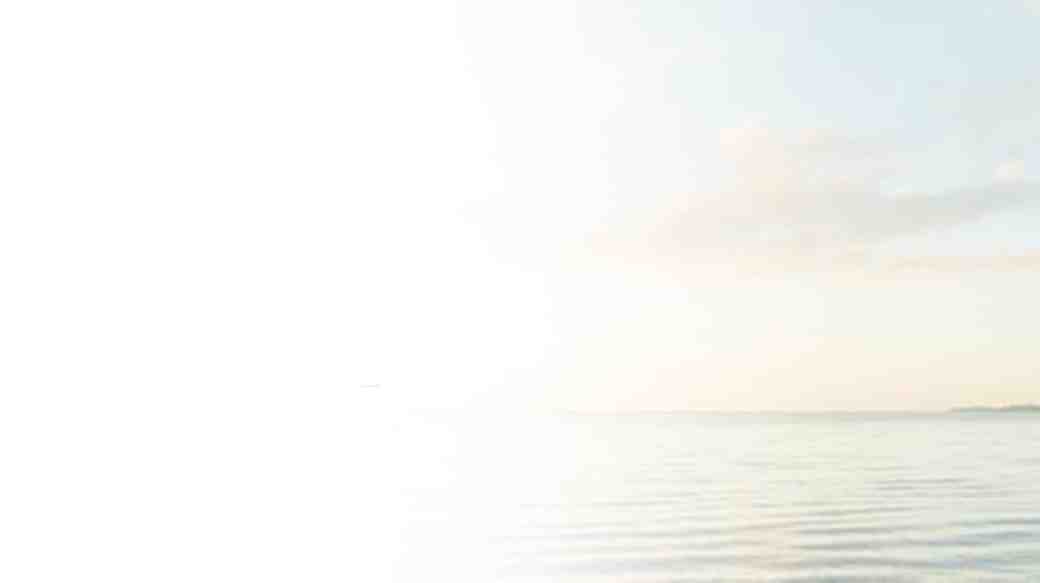 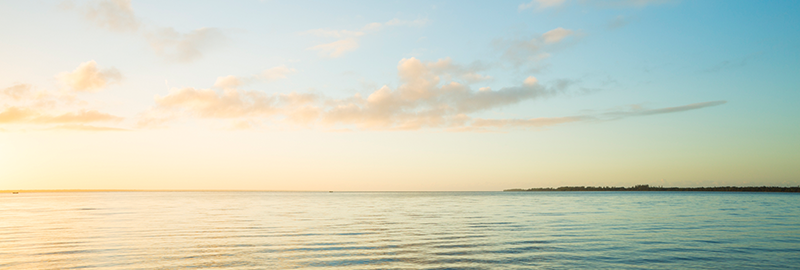 There remains a rest for the people of God
Hebrews 4:1-11 Therefore, since the promise of entering his rest still stands, let us be careful that none of you be found to have fallen short of it. 2 For we also have had the good news proclaimed to us, just as they did; but the message they heard was of no value to them, because they did not share the faith of those who obeyed.
Psalm 95 warning of David “Today if you hear my voice, harden not your hearts”
8-11 For if Joshua had given them rest, God would not have spoken later about another day. 9 There remains, then, a Sabbath-rest for the people of God;
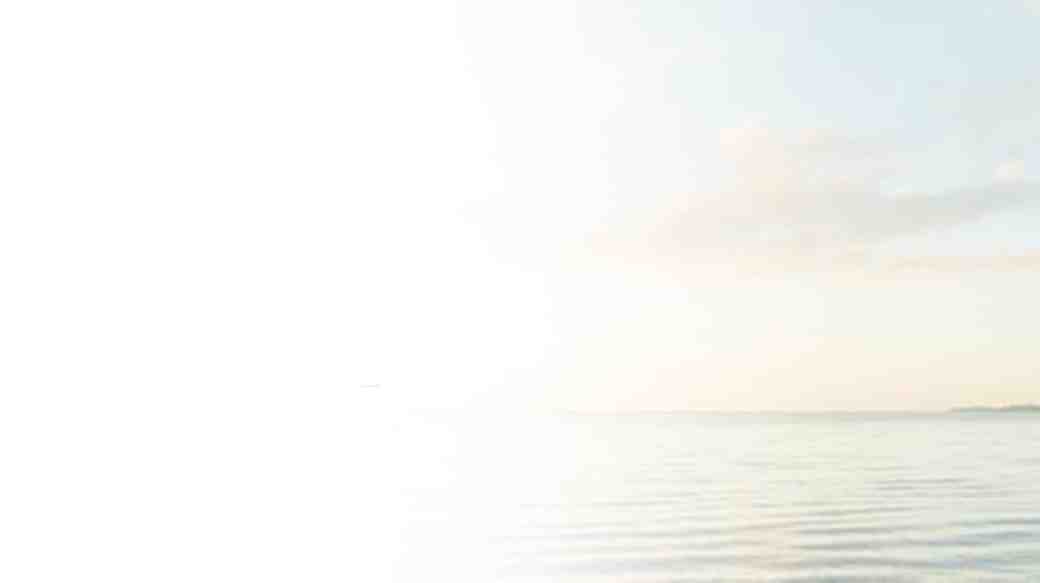 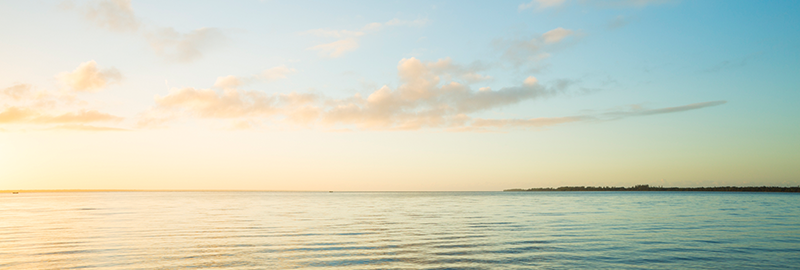 Jesus is the True Rest
Luke 4:16-21 Jesus read from Isaiah 61 today this scripture is fulfilled in your hearing 
Isaiah 61:1-3 year of the Lord’s favor
Matthew 11:28-30  “Come to me, all you who are weary and burdened, and I will give you rest. 29 Take my yoke upon you and learn from me, for I am gentle and humble in heart, and you will find rest for your souls. 30 For my yoke is easy and my burden is light.”
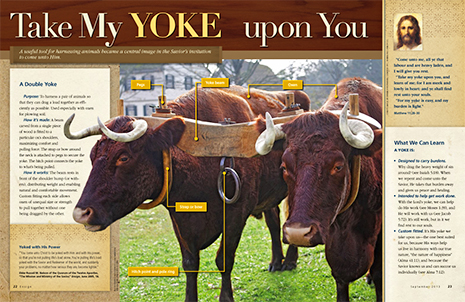 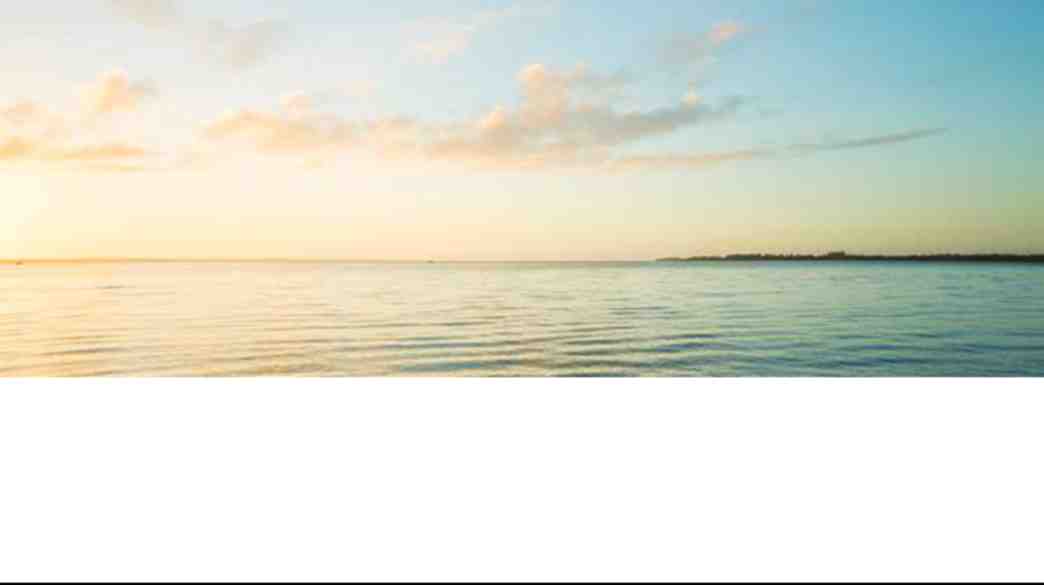 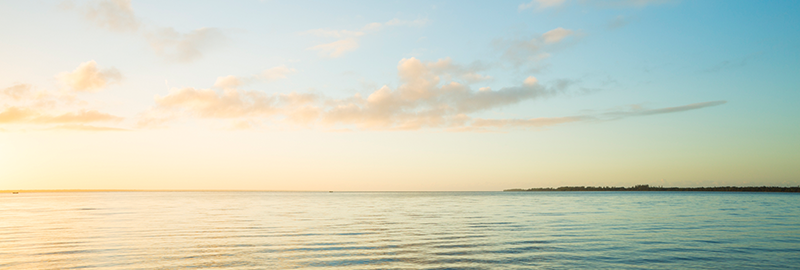 God’s Promise of Rest
Jeremiah 6:16/Matthew 11:28-30